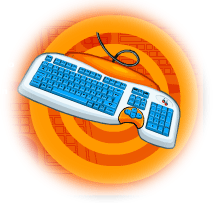 “ENTRADA”
**TECLADO 
**MOUSE

**ESCANER
**MICROFONO
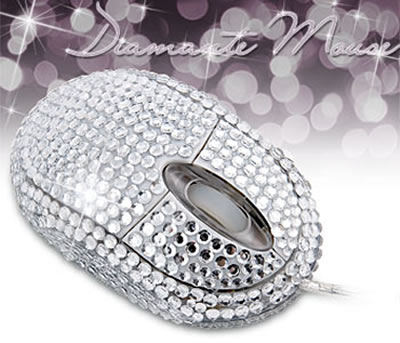